Figure 5 Two-year time trends in haemodynamics after TAVI vs. SAVR. Adapted with permission from Kodali and ...
Eur Heart J, Volume 33, Issue 19, 1 October 2012, Pages 2388–2398, https://doi.org/10.1093/eurheartj/ehs220
The content of this slide may be subject to copyright: please see the slide notes for details.
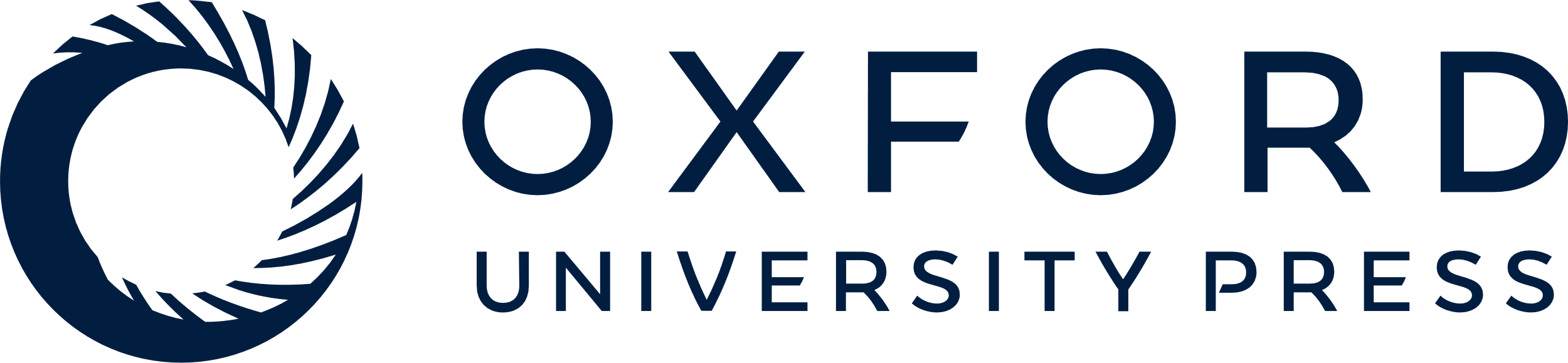 [Speaker Notes: Figure 5 Two-year time trends in haemodynamics after TAVI vs. SAVR. Adapted with permission from Kodali and colleagues.34


Unless provided in the caption above, the following copyright applies to the content of this slide: Published on behalf of the European Society of Cardiology. All rights reserved. © The Author 2012. For permissions please email: journals.permissions@oup.com]